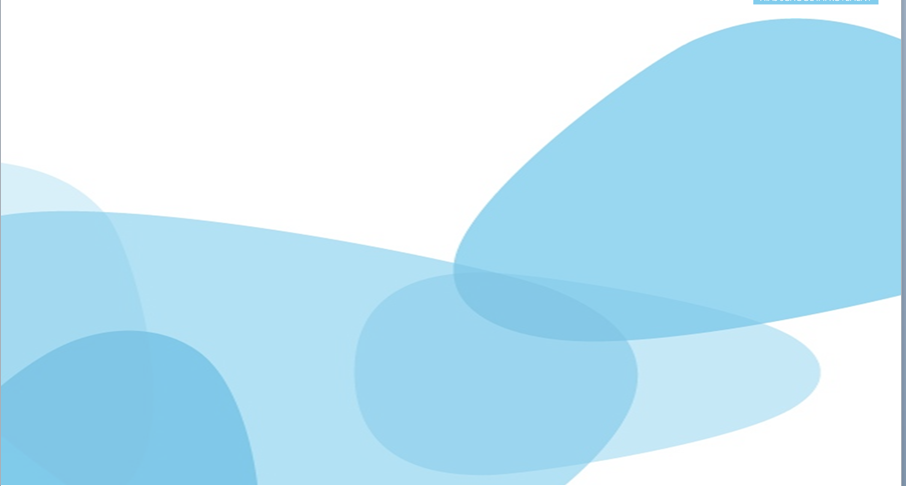 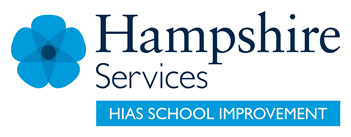 HIAS Blended Learning Resource
Year 2
Statistics
HIAS maths  Team
Spring 2021
Final version

© Hampshire County Council
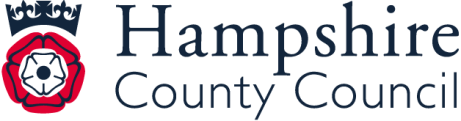 HIAS Blended Learning Resource
These slides are intended to support teachers and pupils with a blended approach to learning, either in-class or online. The tasks are intended to form part of a learning journey and could be the basis of either one lesson or a short sequence of connected lessons. 
The 4-step Polya model for problem solving has been used to provide a structure to support reasoning. Teachers may need to use more or fewer steps to support the range of learners in their class.
Teachers should delete, change and add slides to suit the needs of their pupils. Extra slides with personalised prompts and appropriate examples based on previous teaching may be suitable. When changing the slide-deck, teachers should consider:
Their expectations for the use of representations such as bar models, number lines, arrays and  diagrams.
Which strategies and methods pupils should use and record when solving problems or identifying solutions. This could include a range of informal jottings and diagrams, the use of tables to record solutions systematically and formal or informal calculation methods.
Teachers may also wish to record a ‘voice over’ to talk pupils through the slides.
HIAS Blended Learning Resource
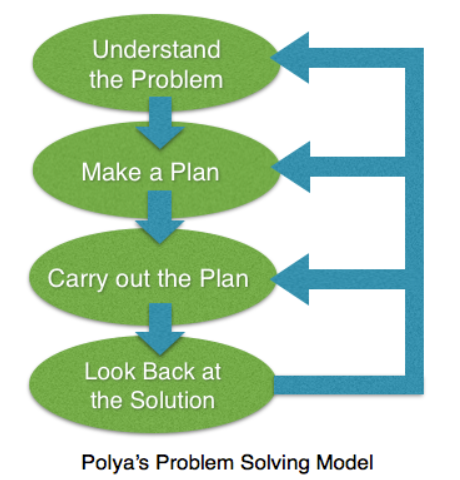 1945 George Polya published  ‘How To Solve It’ 2nd ed., Princeton University Press, 1957, ISBN 0-691-08097-6.
HIAS Blended Learning Resource
Maths focus: Statistics
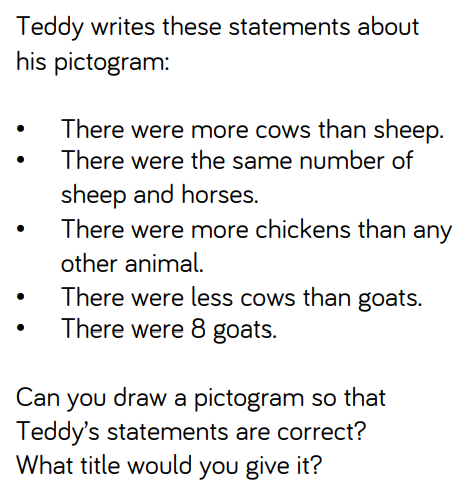 HIAS Blended Learning Resource
Understand the problem
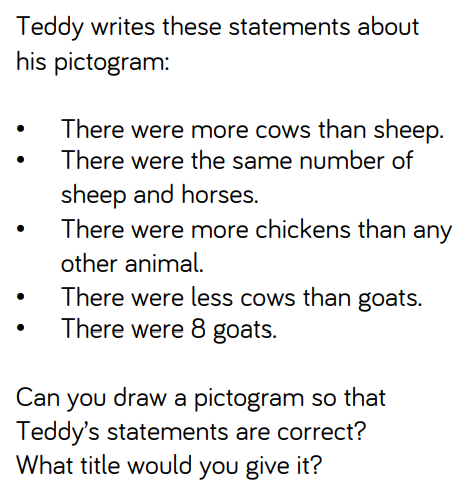 We need to read the list of clues that tell us how many of each type of animal Teddy saw. We need to use each clue to help us decide how many of each type of animal there could have been.
HIAS Blended Learning Resource
Make a Plan
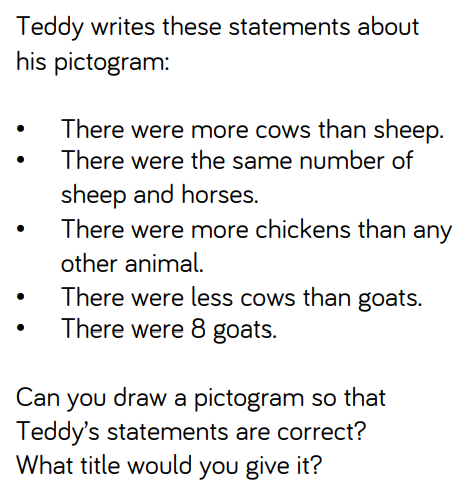 Step 1: We will start with the last clue – the goats – as this is the only definite number.


Step 2: Then, we will read the rest of the clues to decide how many of each one there could be. We will draw a pictogram as we decide upon each number


Step 3: Then we will check if the numbers chosen make the statements correct, and decide upon a title for  the pictogram.
HIAS Blended Learning Resource
Carry out your plan: show your reasoning
Step 1: We will represent 8 goats on the pictogram.

Step 2: Then, we will draw in the cows (fewer than the goats). We will then add more than 8 chickens. We will make sure there are the same number of sheep and horses, then make sure there are more cows than sheep.
 
Step 3: When we have drawn the pictogram, we will read the statements again to check the numbers match with the statements. Then we will think of a title for the pictogram.
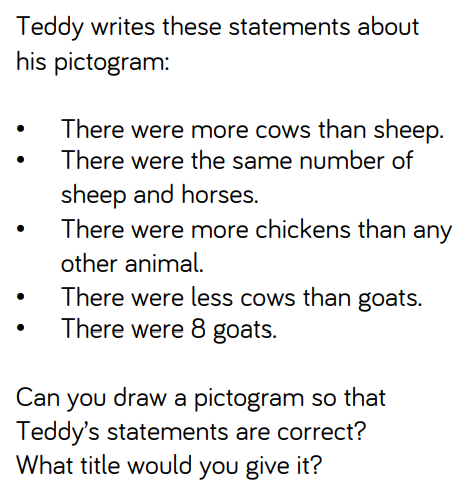 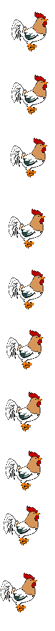 The animals that Teddy saw at the farm.
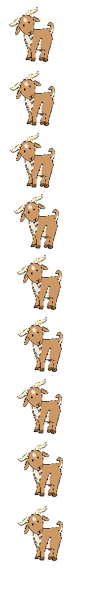 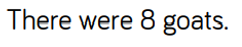 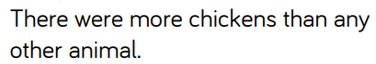 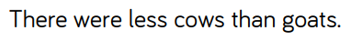 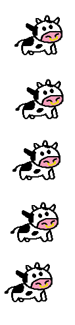 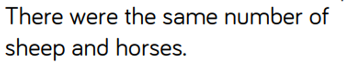 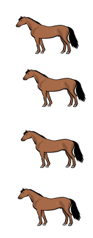 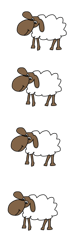 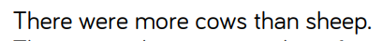 HIAS Blended Learning Resource
Review your solution: does it seem reasonable?Which steps/ parts did you find easy and which harder?
How could you check?

Go through the steps you took  and check for errors
	Remember the question is about making sure Teddy’s statements are correct. 	

(Is there more than one solution?)
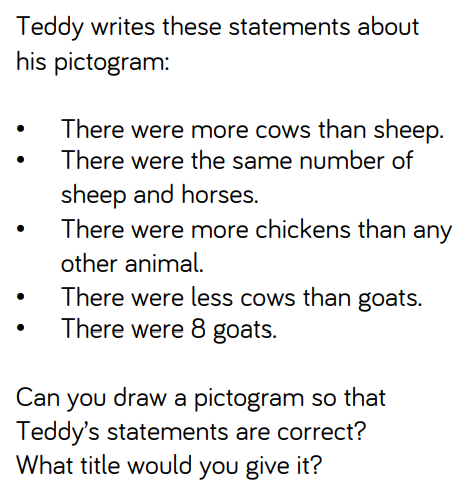 HIAS Blended Learning Resource
Now try this one
Understand the problem

Make a plan

Carry out your plan: show your reasoning 

Review your solution: does it seem reasonable?

Think about your learning: which parts of the problem did you find easy and which parts did you find harder?
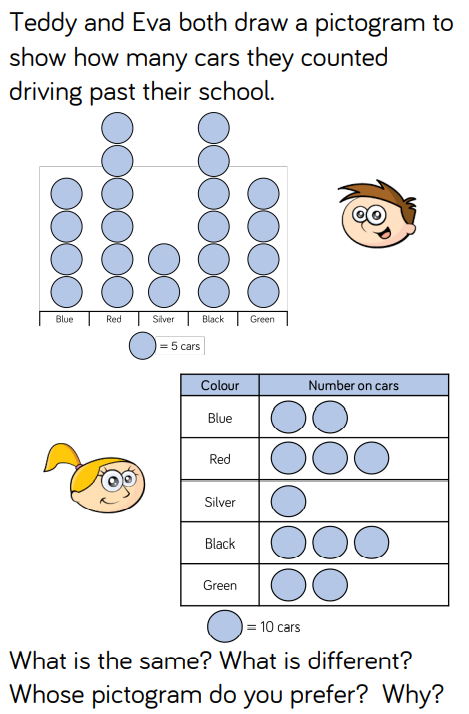 HIAS Blended Learning Resource
HIAS Maths team
The HIAS maths team offer a wide range of high-quality services to support schools in improving outcomes for learners, including courses, bespoke consultancy and in-house training.  

For further details referring to maths, please contact either of the team leads:
	Jacqui Clifft : Jacqui.clifft@hants.gov.uk
	Jo Lees: Jo.Lees@hants.gov.uk

For further details on the full range of services available please contact us using the following details:
 
Tel: 01962 874820 or email: hias.enquiries@hants.gov.uk
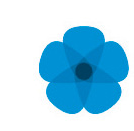 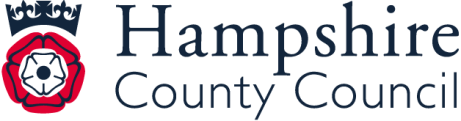